2015 Standards for PowerPoint Presentations
Typography for regular slides
Title: Calibri bold, 28 point
Message: Calibri bold, 24 point; animation balayage à partir de gauche
Subtitle: Calibri bold, 20 point
Text: Calibri normal 20 point; space 9 points after the paragraphe
2015 Standards for PowerPoint Presentations
Colour
Title (regular slides):  Blue, R: 0   G: 62   B: 165
Message (reguler slides): Blue, R: 0   G: 62   B: 165
Subtitle, text and bullets : Black 85%, R: 72   G: 72   B: 72
Tables, charts and graphs : See slides 10-11-12-13
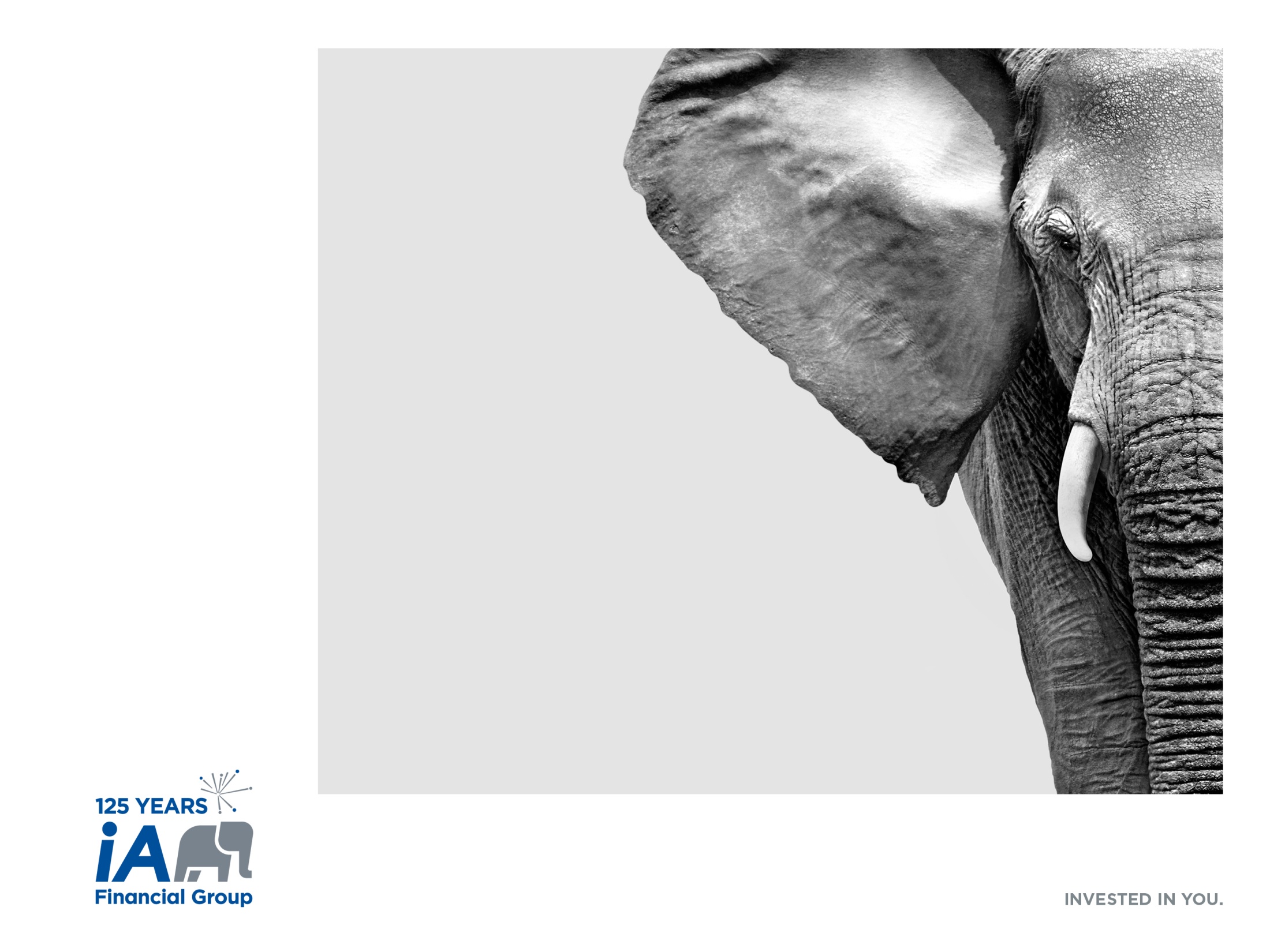 Title of thepresentation
NameJob title
November 25, 2016
Title of the graph
$
Chart (2 colours)($)
Target
Chart (several colours)($)
169.8
163.6
128.1
122.8
121.0
121.4
95.5
1 Note.
2 Note.
Title of the graph
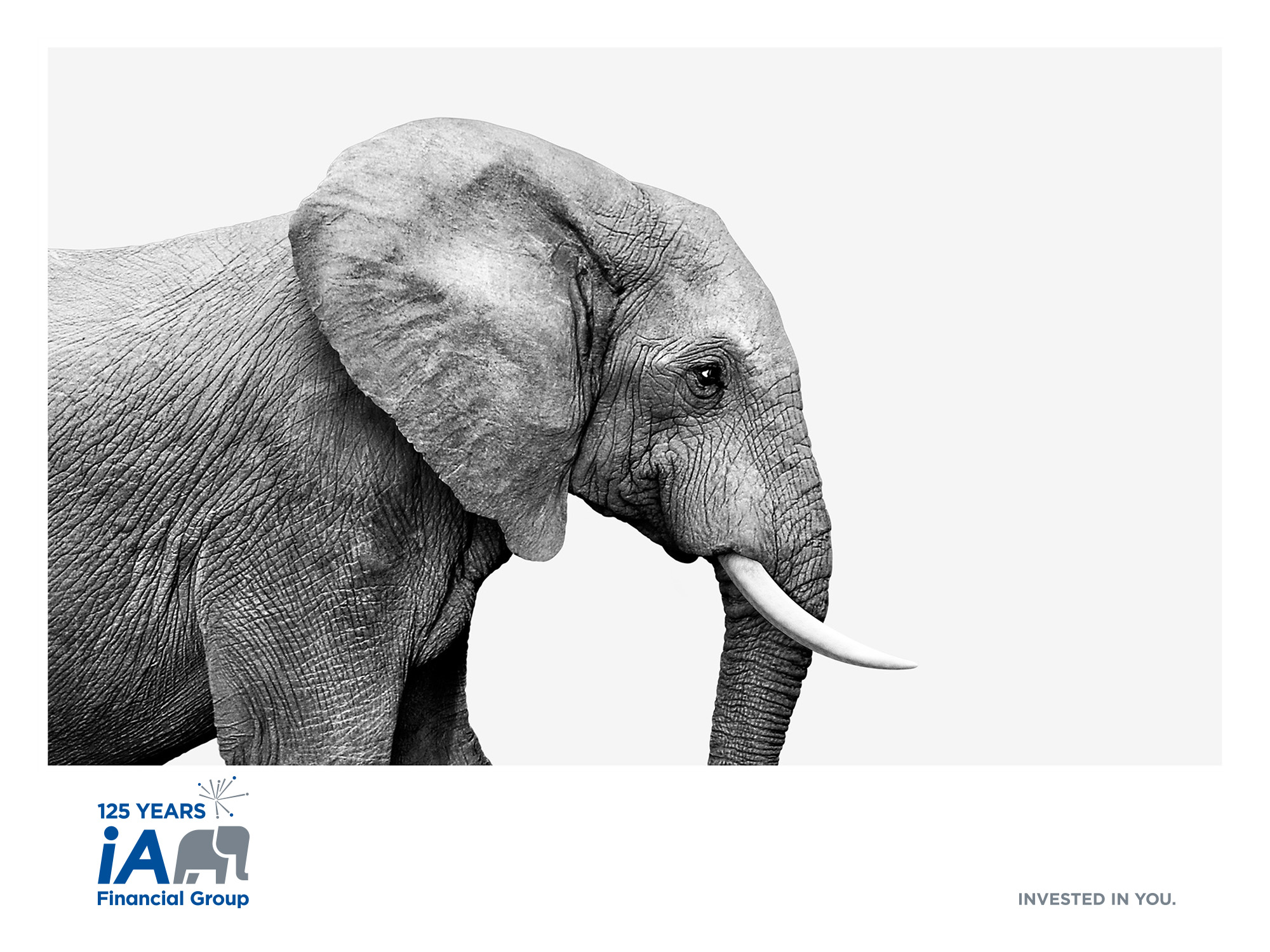